22 December 2023
Integrating by substitution
LO: To integrate composite functions using the method of substitution.
Integration by substitution
The method of substitution comes from the chain rule
To find the integral
It will be easy to have a
single variable to the power of 7 rather than the expansion of the binomial (3x + 5)7
Let u = 3x + 5
We write the substitution equation

dx
3
Differentiate both sides with respect to x
The new integral must be in terms of the new variable only
+ C
Solving the new integral for u
Replacing u
+ C
, C  ℝ
Integration by substitution
Find the indefinite integral
If we have an integral of the form
We can apply the following theorem
Let us examine the first example.
Substituting in the integral
u = x2 + 3x
then
Let
Using the theorem
Integrating
Replacing the value of u
Integration by substitution
Integrate with respect to x:
We are going to find
u = x3 + 1
then
Let
Using the theorem
Integrating
Replacing the value of u
Integration by substitution
Integrate with respect to x:
We are going to find
u = x3 + 2x
then
Let
Using the theorem
Integrating
Replacing the value of u
Integration by substitution
Integrate with respect to x:
We are going to find
u = x2 + x
then
Let

du= (2x + 1) dx
Using the theorem
Integrating
Replacing the value of u
Integration by substitution
Find:
u = 1 – x2
then
⇒
Let
Using the theorem
Integrating
Replacing the value of u
Integration by substitution
Find:
Rewriting the function
u = x3 + 2x
then
Let
Using the theorem
Integrating
Replacing the value of u
Integration by substitution
Find the integral
du = 3x2 dx

u = x3 – 2
then

Let
Using the theorem
Integrating
Replacing the value of u
Integration by substitution
Find the integral
Let
Recognize this as the form
Substitute
Simplify
Integrate
Integration by substitution
Find the indefinite integral
Let
Rewrite using rational exponents
Substitute
Simplify
Integration by substitution
Evaluate this integral
(3x2 + 1)3 = u3
u = 3x2 – 1
then
Let
du = 6x dx

and
Using the theorem
Integrating and replacing u
Using the FTC for definite Integral
Calculate
Simplify
Integration by substitution
Method 1
Evaluate this integral
du = 2x dx
u = x2 – 1
then

Let
Using the theorem
Integrating and replacing u
Using the FTC for definite Integral
Calculate
Simplify
Integration by substitution
Method 2
Evaluate this integral
du = 2x dx
u = x2 – 1
then

Let
u = 0
u = 12 – 1
If x = 1 
u = x2 – 1
Find the boundaries for u
u = 48
u = 72 – 1
If x = 7 
Use the theorem and apply the new boundaries
Using the FTC for definite Integral
Calculate
Simplify
Integration by substitution
Method 1
Evaluate this integral
du = cos x dx
u = sin x
then

Let
Using the theorem
Integrating and replacing u
Using the FTC for definite Integral
Calculate
Simplify
Integration by substitution
Method 2
Evaluate this integral
du = cos x dx
u = sin x
then

Let
u = sin x
Find the boundaries for u
Use the theorem and apply the new boundaries
Using the FTC for definite Integral
Calculate
Simplify
Thank you for using resources from
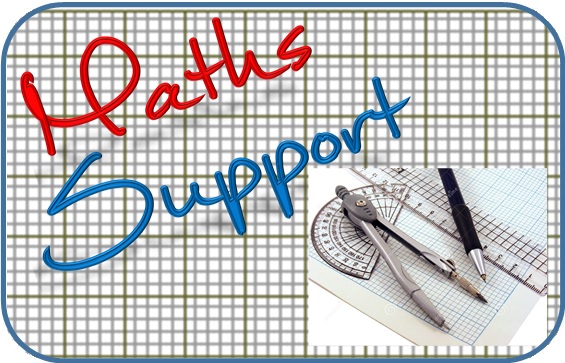 For more resources visit our website
https://www.mathssupport.org
If you have a special request, drop us an email
info@mathssupport.org